Serve, Protect, and Fight Crime
INDC Visit to the Central District
12.3.2020
Video
Police Spokesperson
Center
District Map
The Central District covers an area of 1,258 square kilometers, from Alexander River in the north to Ram Junction in the south.
The eastern border is the Green Line and the western border is bordered by Tel Aviv and two coastal strips: in Netanya in the north and Rishon LeZion in the south.
Sharon Sub-District – Netanya, Kfar Sava, Sdot, Petah Tikwa, Rosh Ha’ayin, Kedma, Kfar Kasem
Ben Gurion Airport Sub-District
Shfela Sub-District – Rishon Leziyon, Rokhovot, Ramle, Modi’in. Yavne
Center Border Police – Shfela, Sharon, Akmog, Special Unit 7, 101 Center
Expected Population Growth
2012
1,773,000
2020
200,000 Minorities
2013
1,800,000
2014
1,841,500
2015
1,913,000
2016
1,980,000
2017
2,043,000
2017
2,099,000
)יפצ( 2025
2,370,000
Fertility Rate
2.7%
2.3%
2%
1.7%
1.7%
1%
South
Center
Jerusalem
North
Shore
Tel Aviv
Population Distribution
Christian
Jew
Muslim
4%
Suburban
Urban
8%

8%
88%
Minorities are involved in 32% of crimes
92%
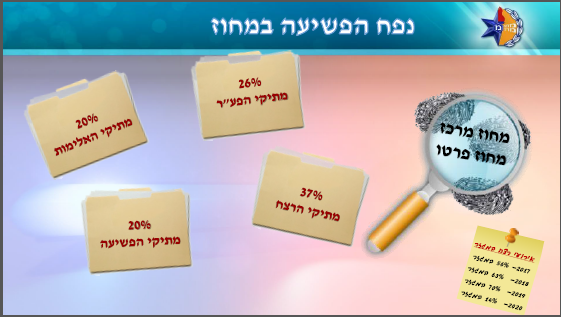 Districts Crime Volume
20%
Of the Juvenile Cases
20%
Of the Violence Cases
20%
Of the Homicide Cases
20%
Of the Criminal Cases
Arab Sector
Focal Events
Juvenile
Interim Crime
Cop and Officer Development
Thanks for listening!
Discussion with INDC Participants